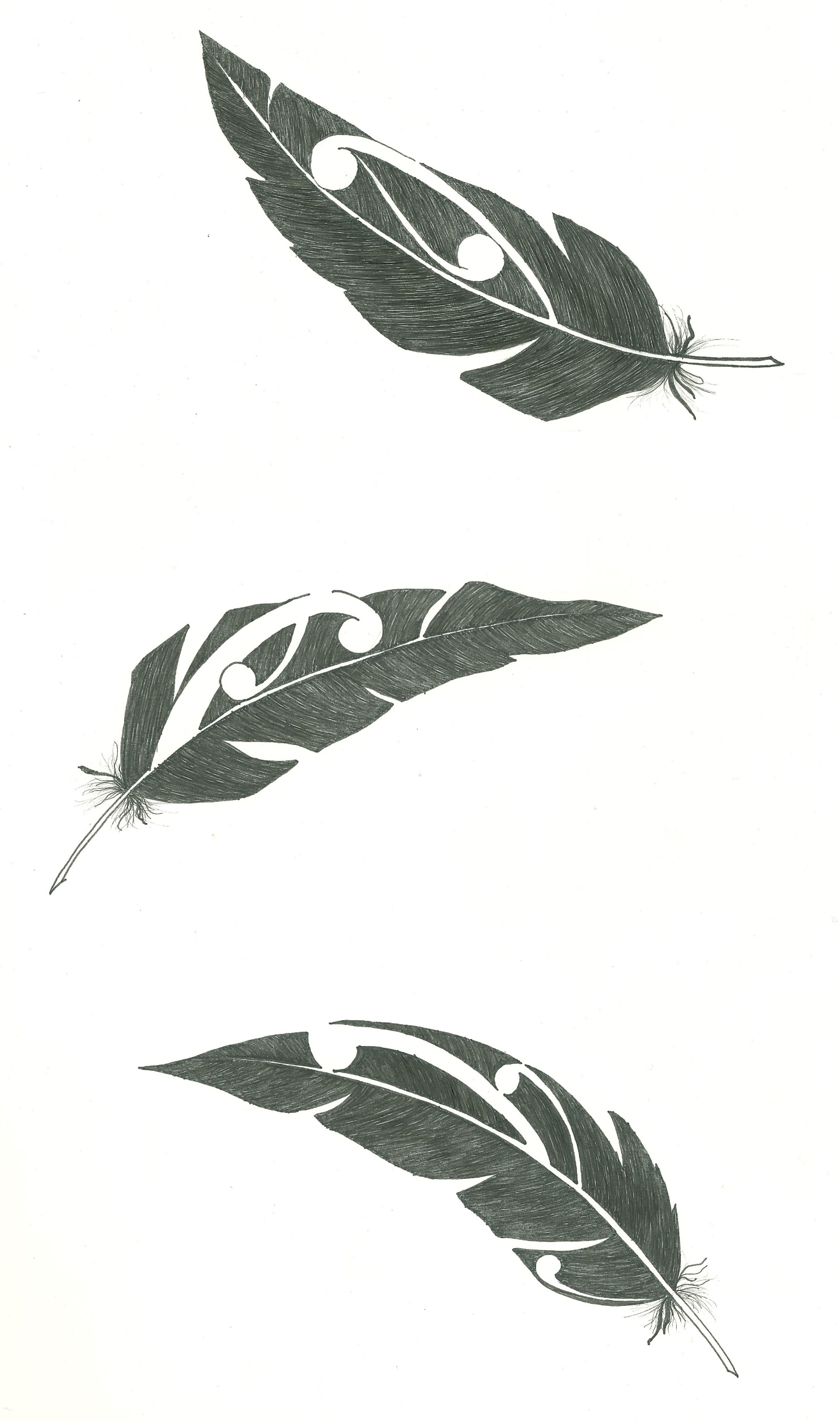 Taking a Fresh lookat Violence
Response Based Practice
An Indigenous Mana-Informed Contextualised Approach
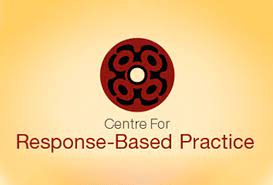 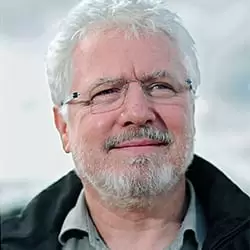 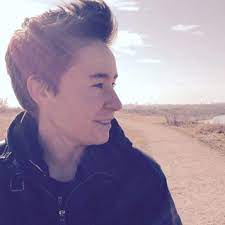 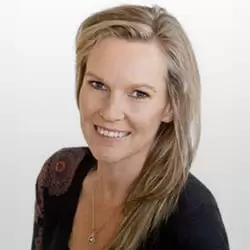 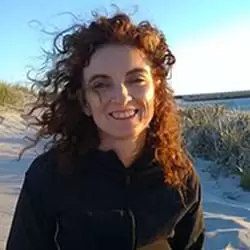 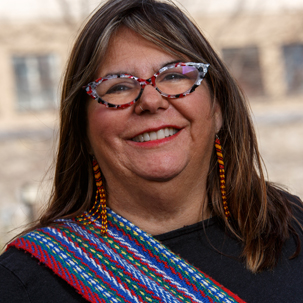 Standing on the shoulders of giants
Cathy Richardson
Riel Dupuis-Rossi
Allan Wade
Vikki Reynolds
Shelly Dean
Linda Coates
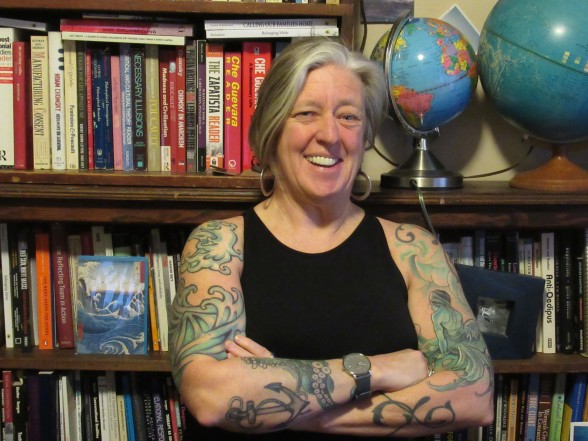 Evolution of ideas
Indigenous – understanding of what we already know and do, using situational context and respecting resistance to mistreatment 
Systemic – understanding that violence occurs in the social world and not inside a person’s head
Social justice – understanding that people appreciate fairness, justice and situating their experience in context
Feminist contributions – understanding analysis of power imbalances
Upholding mana – understanding that dignity is central to life and wellbeing
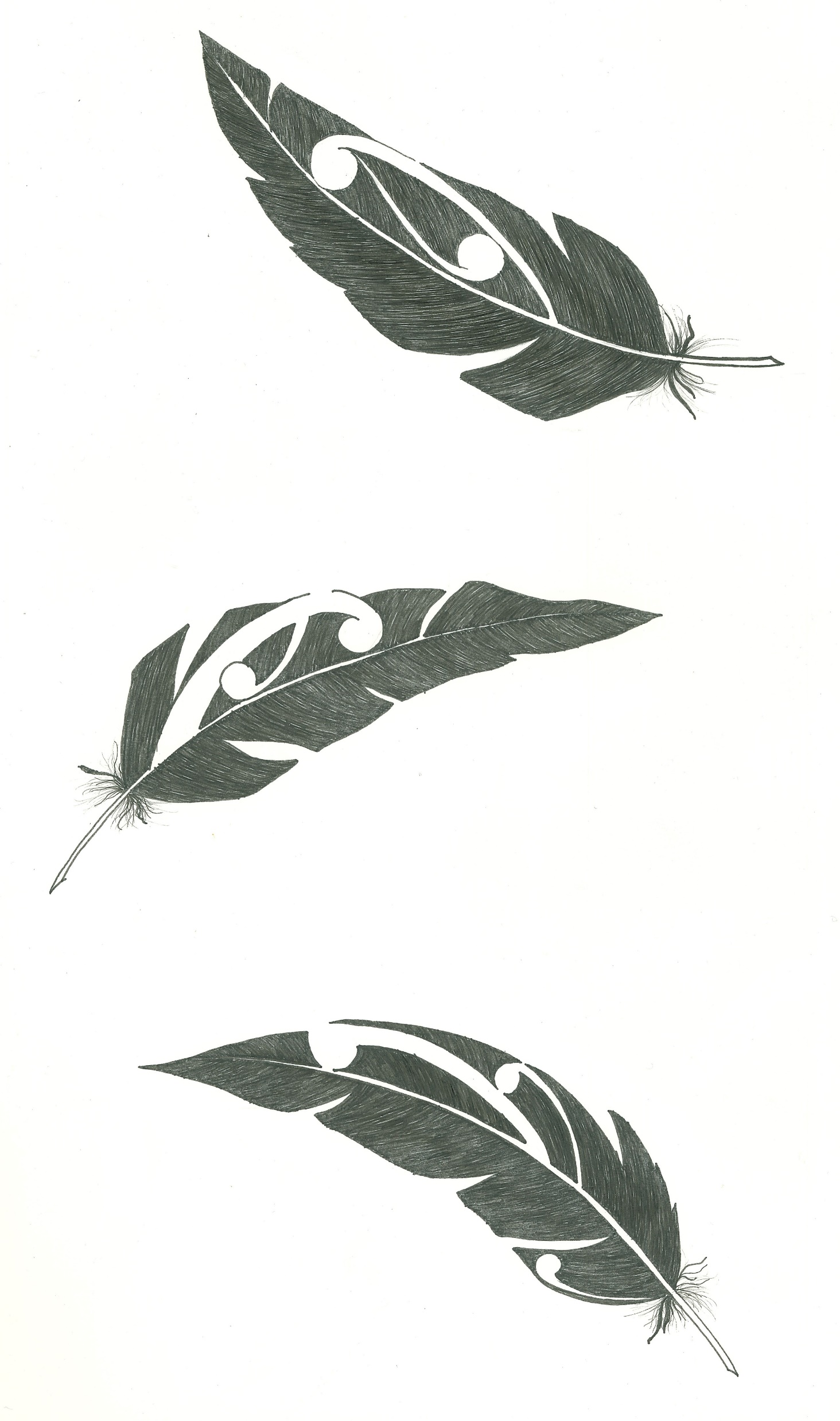 A contextual analysis is necessary to understand why folks do what they do; ie: what they are responding to considering situational logic and personal logic. 

Indigenous people are responding to multiple layers of covert and explicit violence every single day.

Violence effects every layer of a 
person’s being from the macro to the mauri.

Mana is central to individual and collective wellbeing
Mana Ake
Mana Atua
Mana Whenua
Mana Tangata
Mana Motuhake
Time
----------------------------------------------------------------------------------------
Core principles of Response-Based Practice
The colonial code of practice “psycolonisation”
Todd and Wade (1994) called out the colonial code of relationship, which can be expressed as a three-part message:
1.   You are deficient (ie: heathen, savage, falsely conscious, submissive, passive,    	internally oppressed, helpless, cognitively distorted and afraid).

2.     I am proficient (critically conscious, expert, professional, qualified by the state)

Therefore I have the right (duty, sacred obligation, authority) to perform certain operations upon you (prescribing, advising, educating, assessing, praying, counselling, legislating, pathologizing, assessing, diagnosing)  
                                                                            
                                              ….. for your own good.
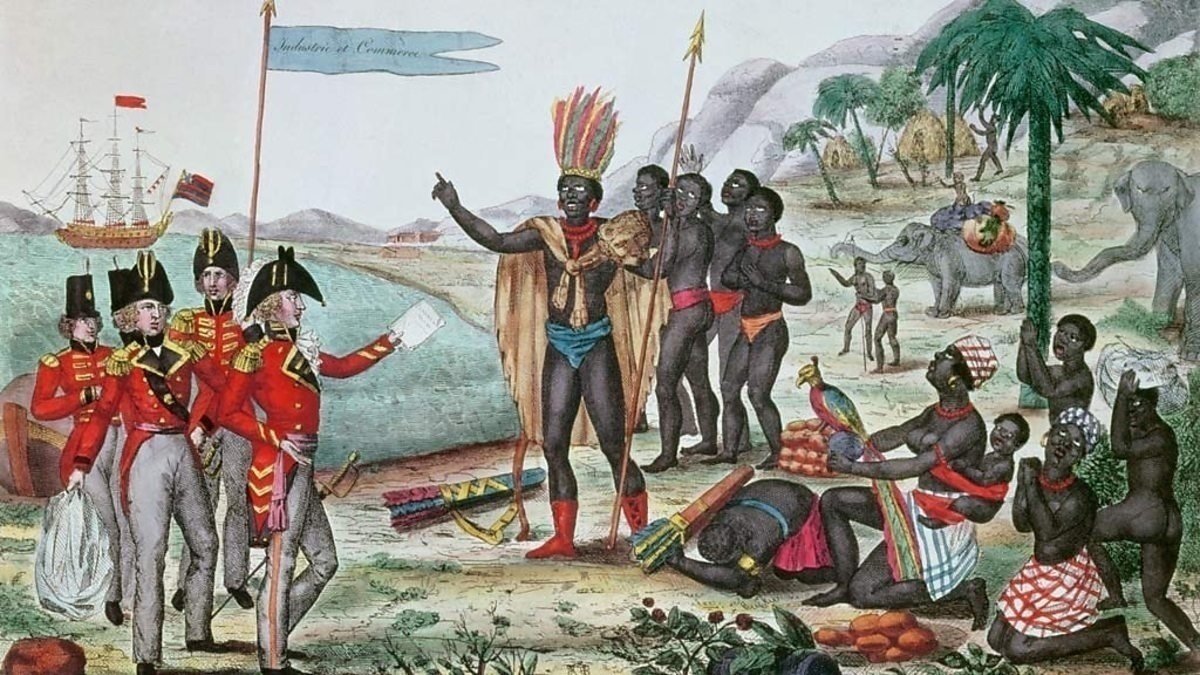 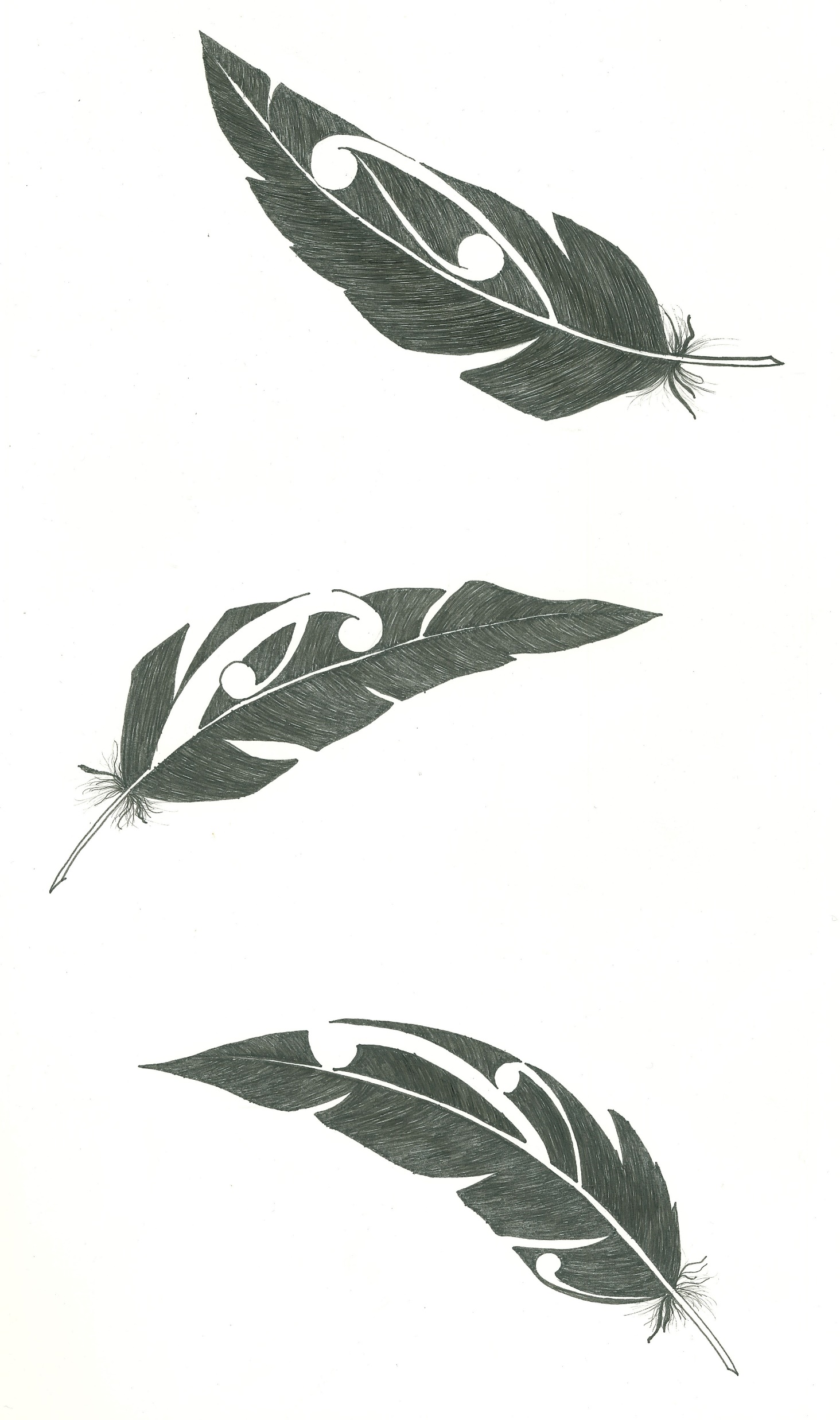 Dignity and mana
Social life is organized largely around the according and preserving of dignity and mana (saving face)

Affronts to dignity create immediate social “problems” that participants work to repair

Humiliation requires “just redress” - failure to supply “just redress” leaves an open social wound
Mana and Resistance
For many victims, humiliation is the primary affront, the most lasting and painful injury
			“The bruises go away but you never forget what he said to you.”
			“He got my body but he didn’t get me.”

Responses and resistance are often oriented to preserving, asserting mana

The violence may be only the first in a series of indignities delivered through social responses

Our central task, whatever else we do, is to acknowledge 
   the mana of and to the victim
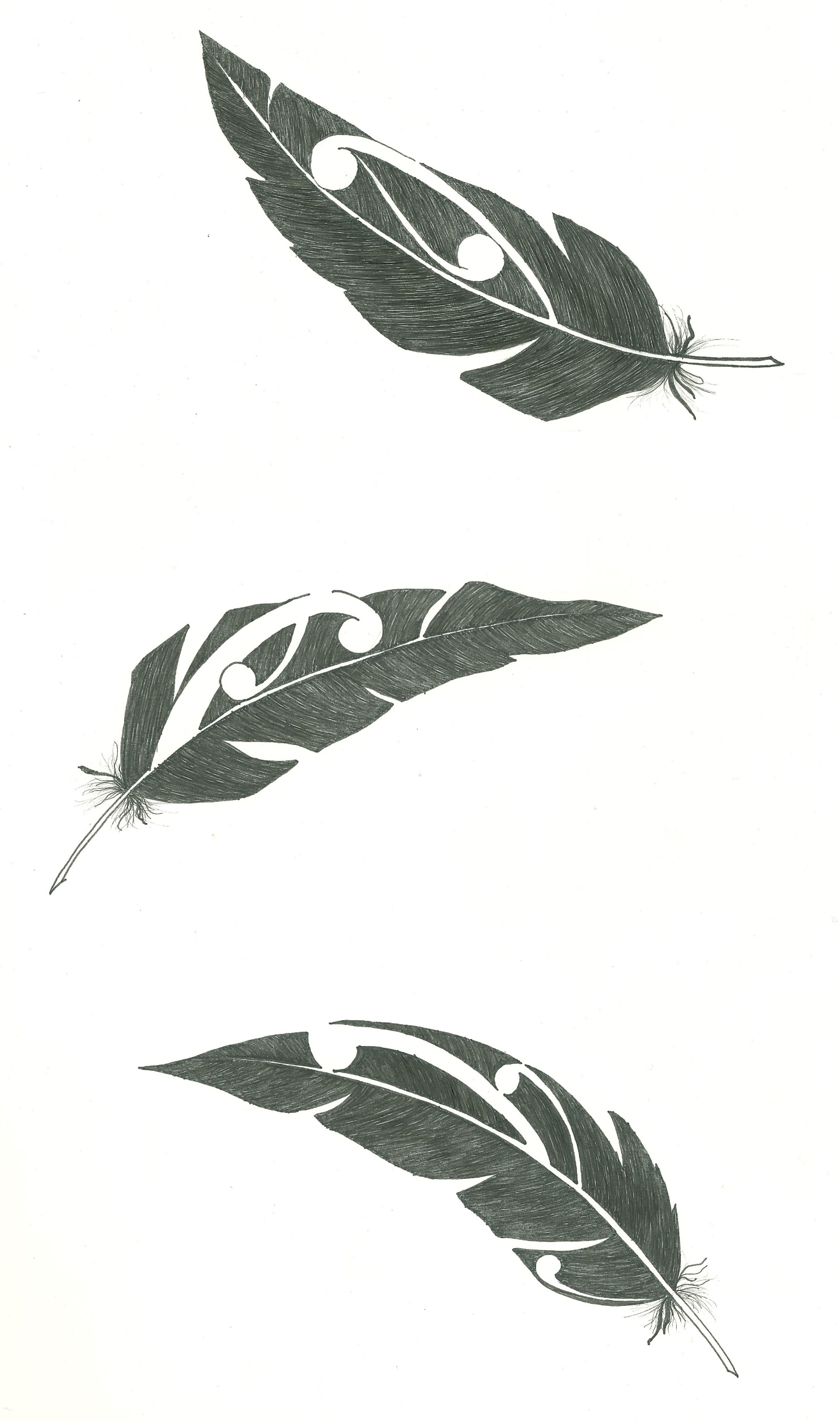 Uni-lateral One person acts upon the will and well-being of another, involves power-over and control. 
SocialInvolving two or more people, takes place in the world, not in the mind. 
Non-consensualLegal definitions regarding age & consent, permission not granted or legally impossible. 
DeliberatePeople select their targets, locations for violence sites for bruises, away from witnesses.
Violence is...
What is violence?
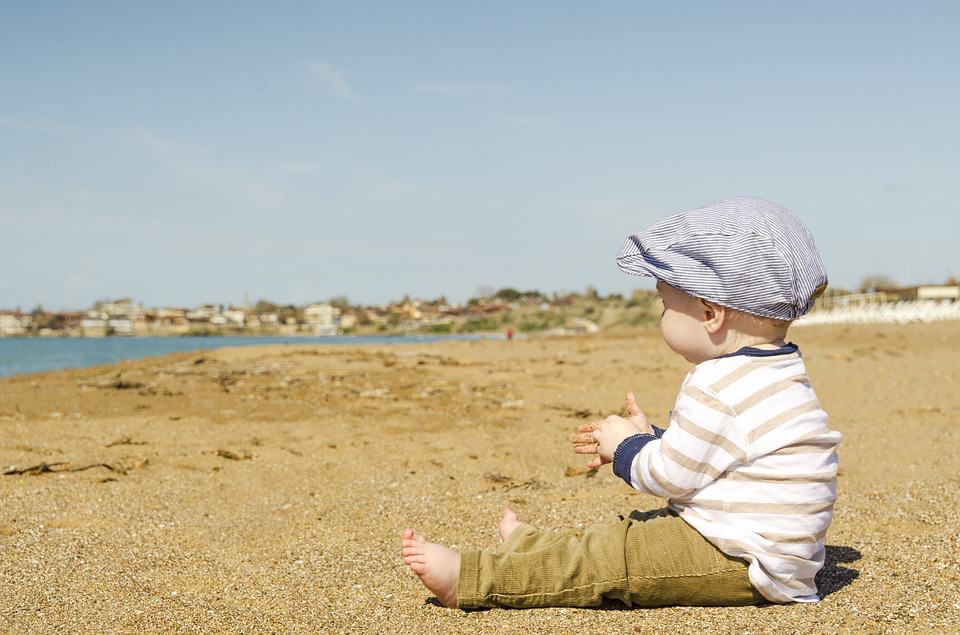 Understanding context
When you see a small child sitting all by himself, what is the first thing you wonder about?
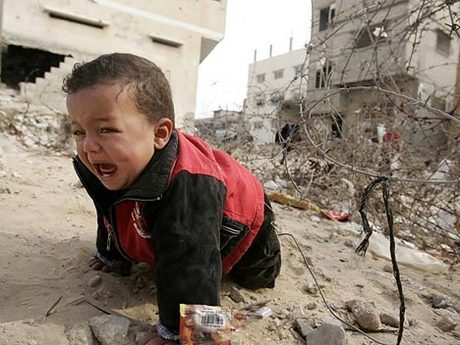 Context diag 1
A child alone….
with no context, with
no family…does not exist.  
The Individual is an 
Invention of western
psychology
Our species
would not
have survived
This.
DECONTEXTUALIZED PSYCHOLOGY
Inter-connectedness
We are all connected and inter-dependent 

There are connections between personal, collective and ecological well-being

Positive ‘social responses’ to each other, especially people who are being hurt or excluded, is the best form of ‘healing medicine’
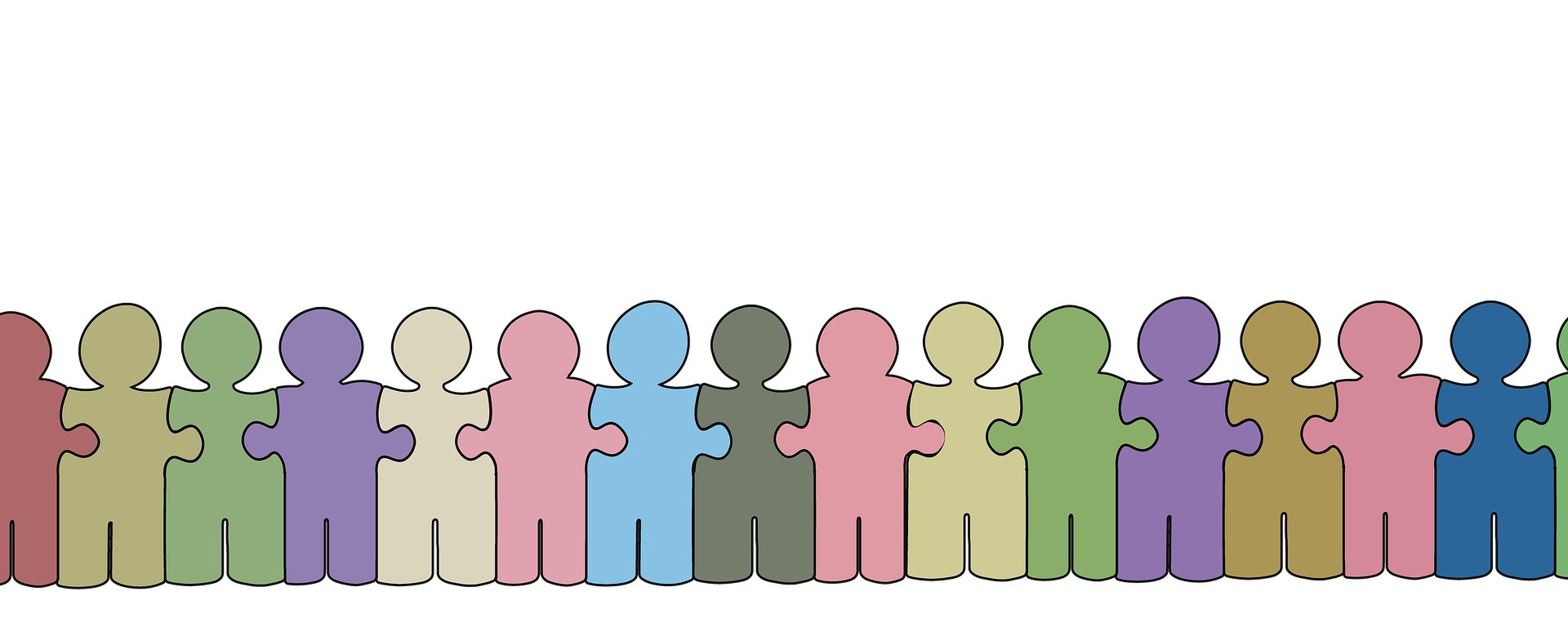 Context diag 2


The decontextualized, or “no context” individual,
portrayed as “an impacted object.”
IMPACT
PASSIVE 
RECIPIENT
Descriptions that pertain to non-sentient objects… people are not passive objects
Context diag 3
ACTIVE
AGENT

SPIRITED 
BEINGS
IMPACT
RESISTANCE
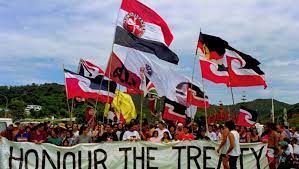 context context context
“Whenever people are treated badly, they resist” (Wade, 1999)
“To better understand violence we need to effectively understand dynamics of power and privilege” (Richardson, 2006)
[Speaker Notes: Protesters or protectors?  Indigenous folks protest capitalism, harm of earth – why?]
Context diag 4
SOCIAL
RESPONSES
SOCIAL RESPONSES
ACTION
IMPACT
EVENT
ACTIVE
AGENT
RESISTANCE
RESPONSE
Examples: 


What happens when....

Don drops a hot cup of coffee on the floor…

Don accidentally spills a hot cup of coffee 
   on Helen’s lap…

Don throws a hot cup of coffee at a window… 

Don throws a hot cup of coffee at Helen …
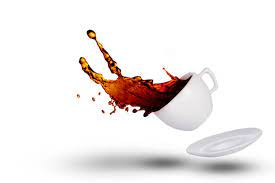 Resistance alone does not stop the violence…

However, it serves to preserve dignity and uphold mana
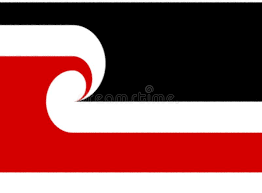 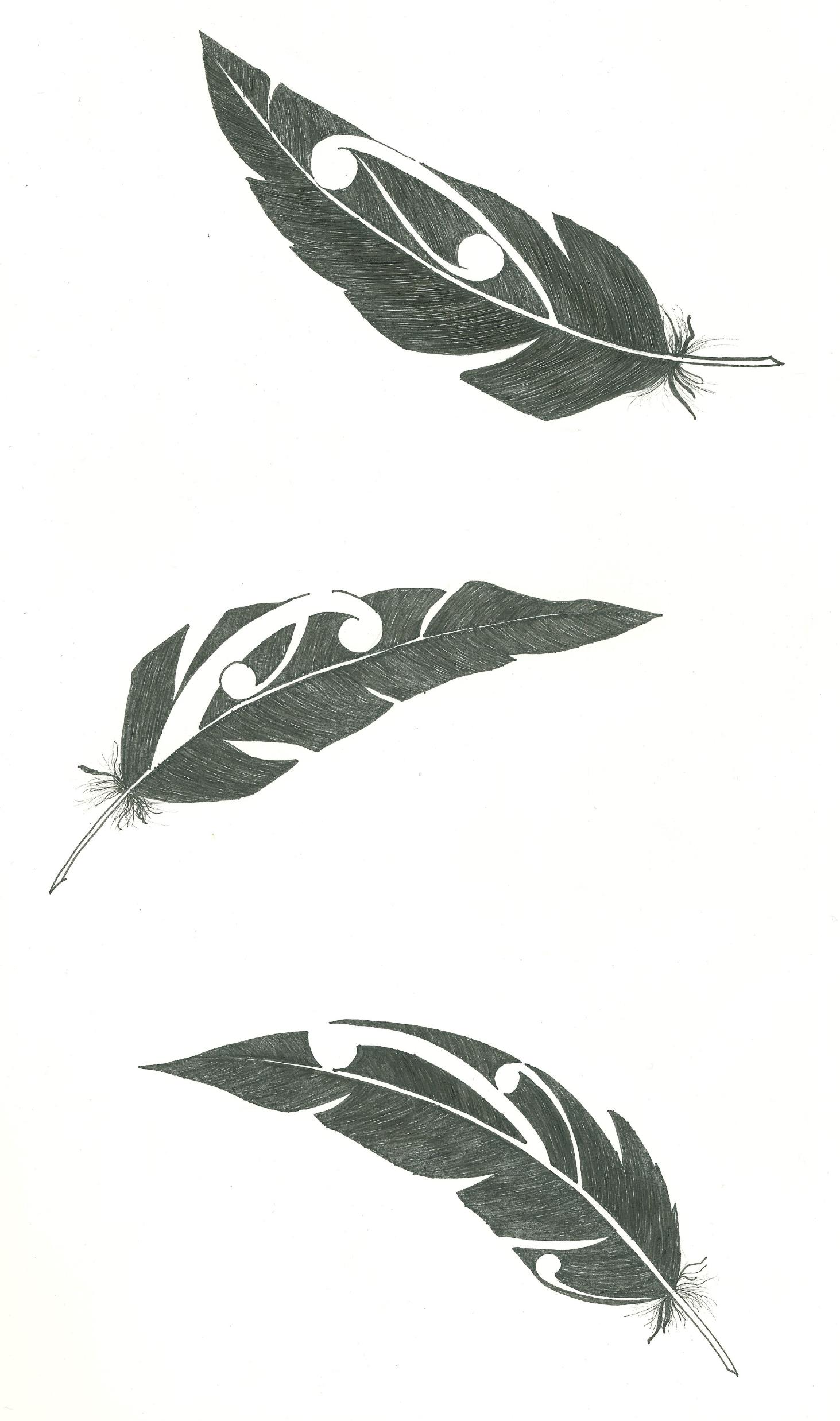 “I totally lost my shit and must have punched her…… I can’t remember what happened…
I think I blacked out”


Len and Sarah’s story
Kiriana’s story
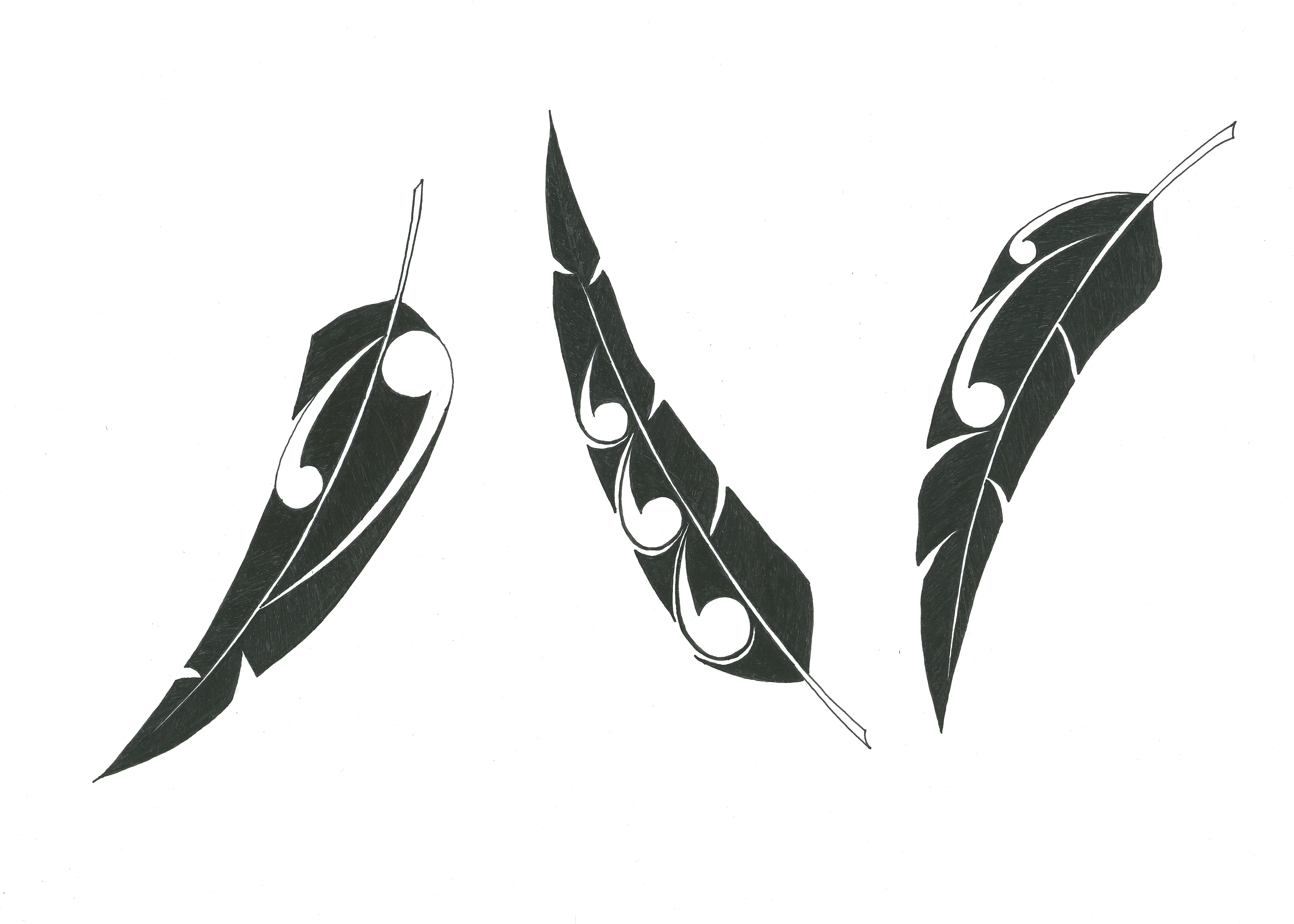 Situational logic over-rides 
personal logic
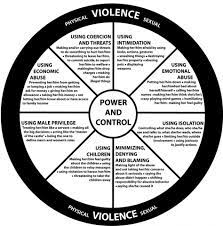 The Duluth wheel is out-dated, limited to white IPV, linear, and disappears resistance – conceals more than it reveals yet is STILL being used as a training tool in anti-violence programmes across sectors and across Aotearoa!!!!
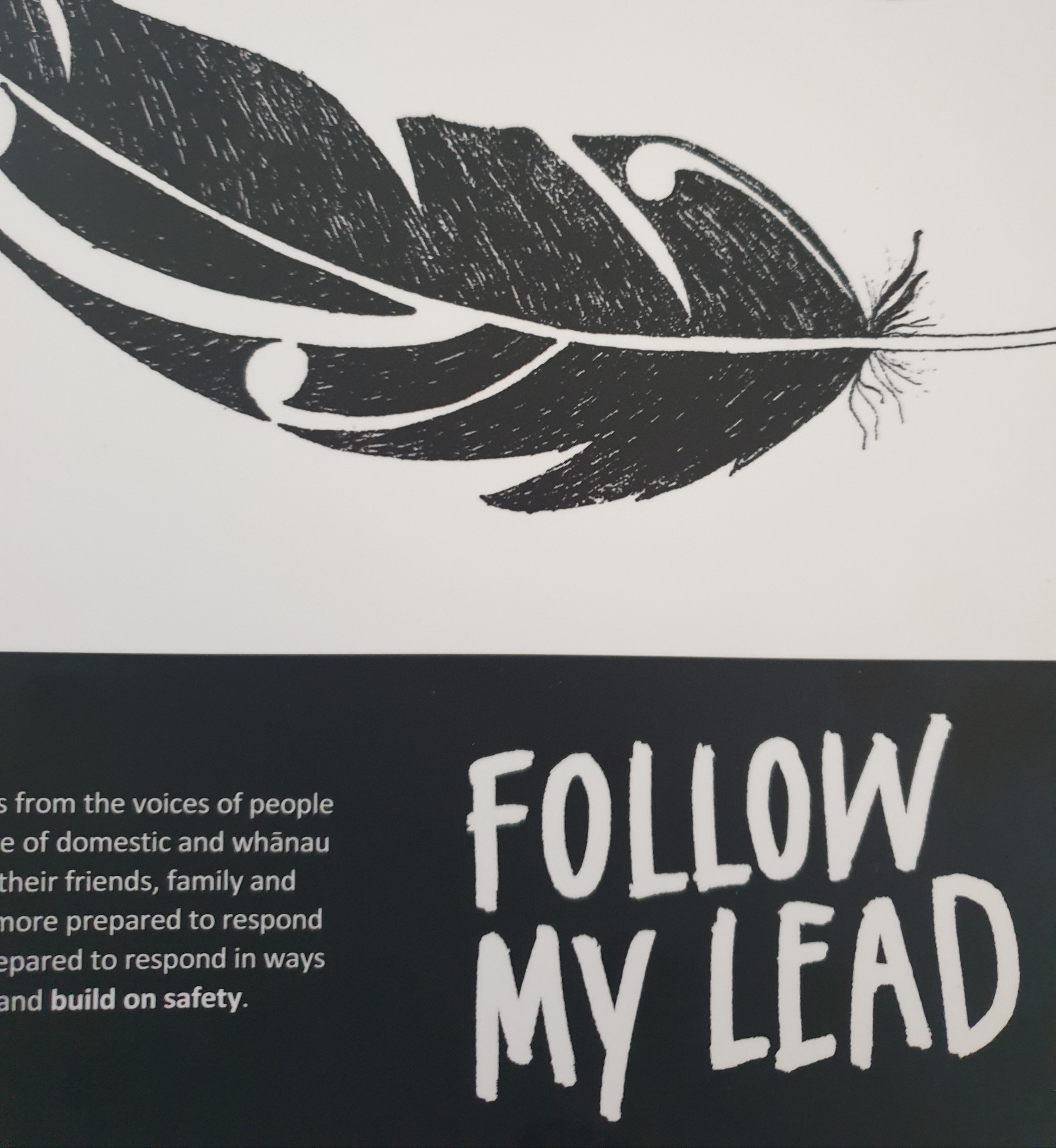 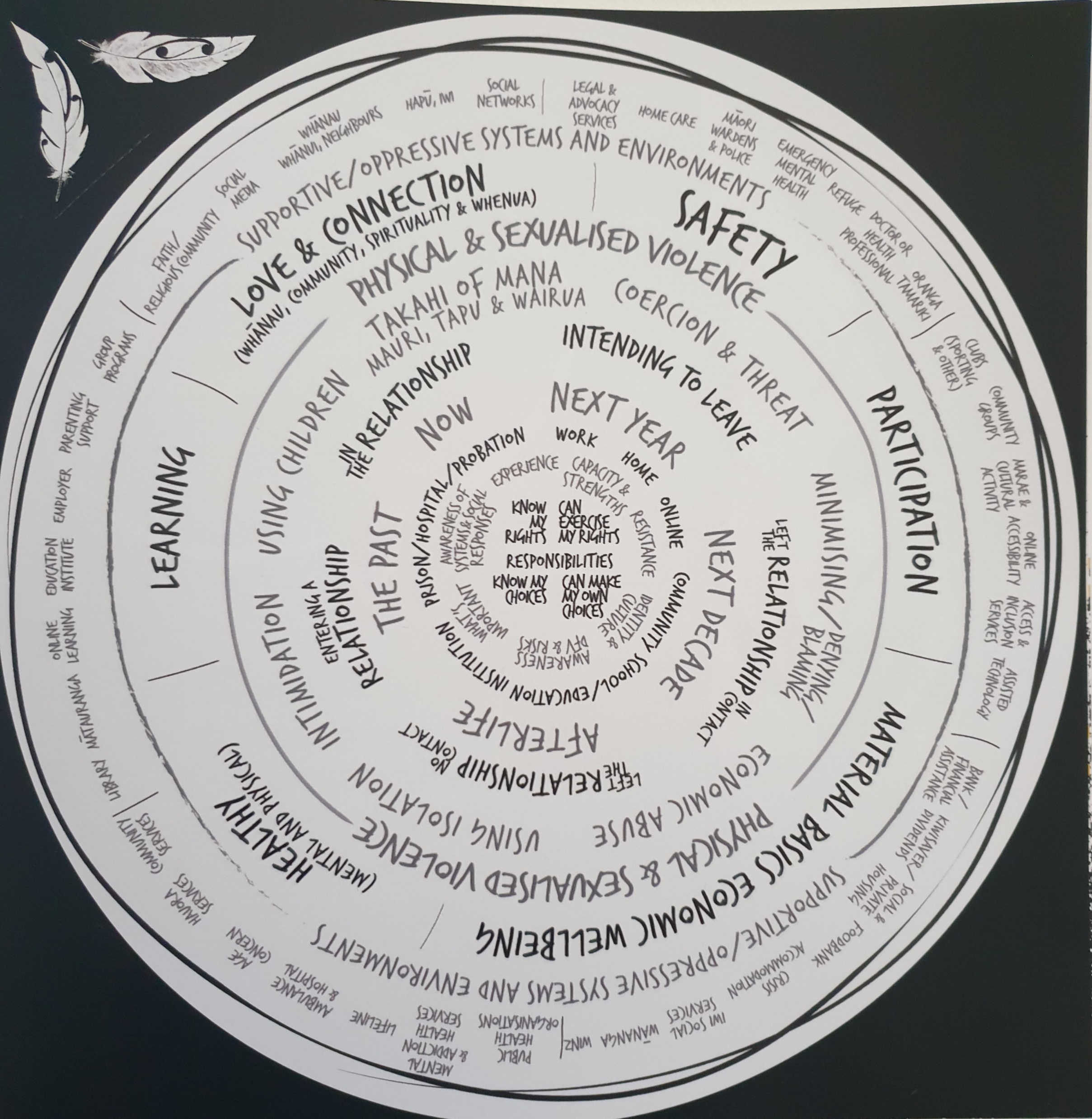 Navigating safety, that is, responding to social responses (often to temper violence from others) requires a full range of complex skills – much more relevant than Duluth wheel
[Speaker Notes: Effective training tool]
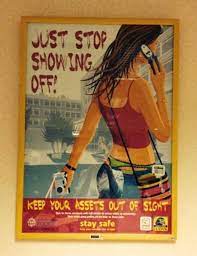 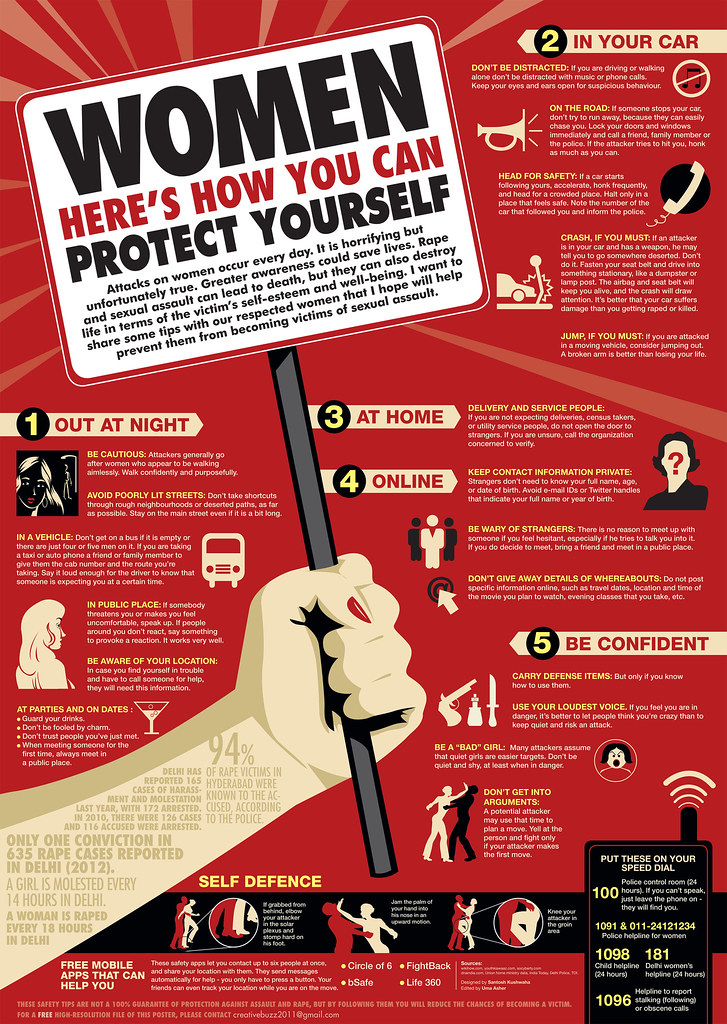 [Speaker Notes: Women are not vulnerable, they are vulnerablised]
Posters you won’t see for rapists